Γενική Οικονομική Ιστορία
Ενότητα # 13: Η Σοβιετική Ένωση
Διδάσκων: Ιωάννα-Σαπφώ Πεπελάση
Τμήμα: Οικονομικής Επιστήμης
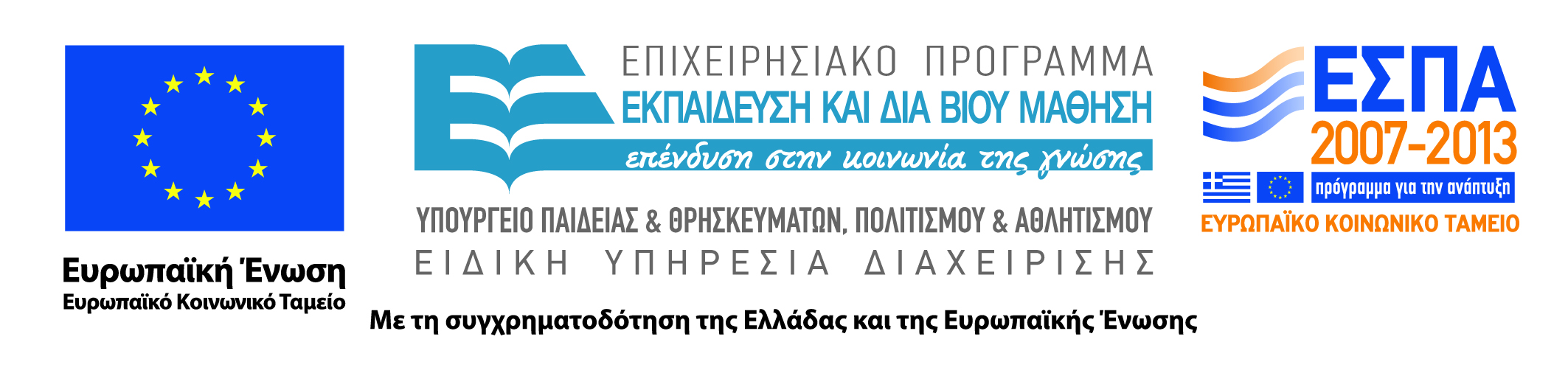 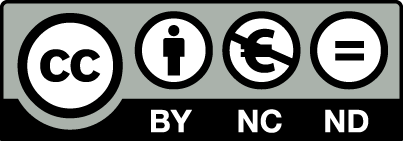 Χρηματοδότηση
Το παρόν εκπαιδευτικό υλικό έχει αναπτυχθεί στα πλαίσια του εκπαιδευτικού έργου του διδάσκοντα.
Το έργο «Ανοικτά Ακαδημαϊκά Μαθήματα στο Οικονομικό Πανεπιστήμιο Αθηνών» έχει χρηματοδοτήσει μόνο τη αναδιαμόρφωση του εκπαιδευτικού υλικού. 
Το έργο υλοποιείται στο πλαίσιο του Επιχειρησιακού Προγράμματος «Εκπαίδευση και Δια Βίου Μάθηση» και συγχρηματοδοτείται από την Ευρωπαϊκή Ένωση (Ευρωπαϊκό Κοινωνικό Ταμείο) και από εθνικούς πόρους.
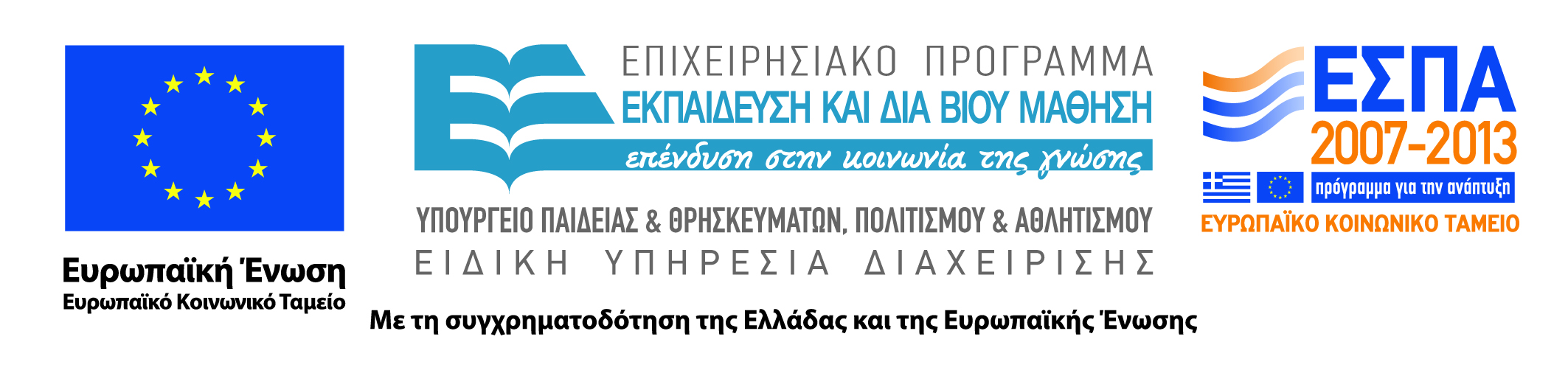 2
Άδειες Χρήσης
Το παρόν εκπαιδευτικό υλικό υπόκειται σε άδειες χρήσης Creative Commons.
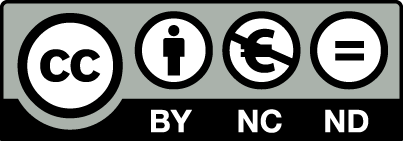 3
Σκοποί ενότητας
Κατανόηση των βασικών χαρακτηριστικών του οικονομικού συστήματος της Σοβιετικής Ένωσης και του πολιτικού-κοινωνικού κόστους.
4
Περιεχόμενα ενότητας
Η Σοβιετική Ένωση-χαρακτηριστικά.
5
Η Σοβιετική Ένωση-χαρακτηριστικά
Μάθημα: Γενική  Οικονομική Ιστορία, Ενότητα # 13: Η Σοβιετική Ένωση Διδάσκων: Ιωάννα-Σαπφώ Πεπελάση, Τμήμα: Οικονομικής Επιστήμης
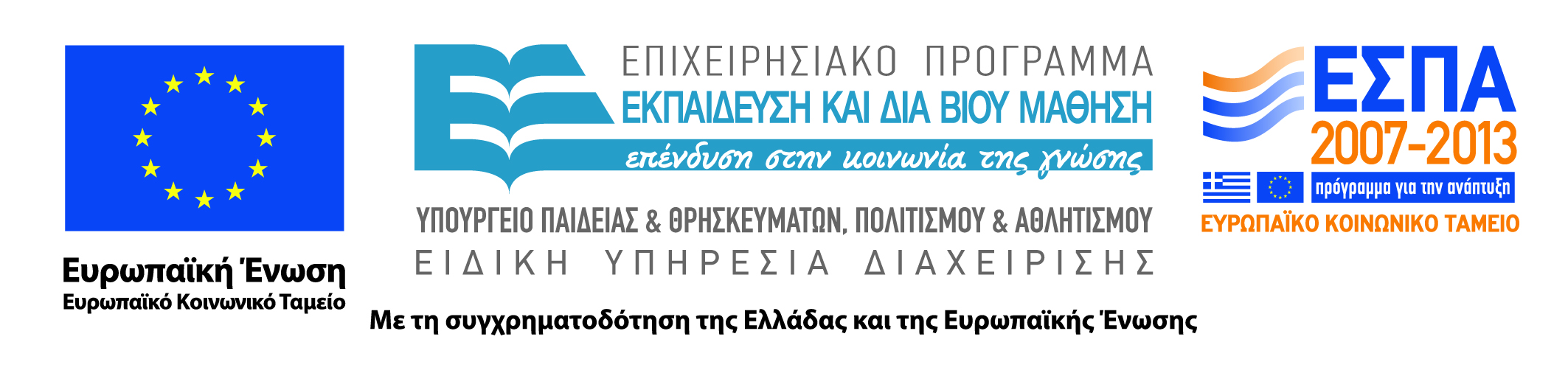 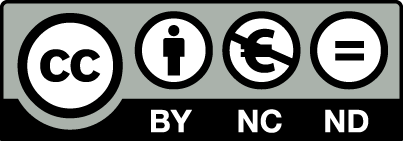 Βασικά χαρακτηριστικά της Σοβιετικής Ένωσης
Μια οικονομία που παίρνει την ολοκληρωμένη της μορφή μετά το Β' Παγκόσμιο πόλεμο και καταρρέει το 1991. 
Το κράτος αποφασίζει τι θα παραχθεί, πως θα παραχθεί και για ποιον θα παραχθεί.
7
1917 – Ρωσική Επανάσταση (1 από 4)
Η μετάβαση από το προηγούμενο σύστημα στον οικονομικό σχεδιασμό γίνεται δύσκολα και διαρκεί 10 χρόνια. 
Τη περίοδο 1917 – 1928 ο Λένιν εθνικοποίησε τις τράπεζες, τα μεγαλύτερα εργοστάσια, τους σιδηροδρόμους και τα κανάλια.
8
1917 – Ρωσική Επανάσταση (2 από 4)
Υπήρχε ένας τεράστιος αγροτικός τομέας.
Η Ρωσία είναι ο σιτοβολώνας της Δύσης, αλλά μη παραγωγικός εξαιτίας της ύπαρξης φεουδαρχικών καταλοίπων.
Το ξένο κεφάλαιο ελέγχει τις επενδύσεις (Εβραίοι).
9
1917 – Ρωσική Επανάσταση (3 από 4)
Οι άκληροι αγρότες κατέλαβαν τις μεγάλες γαιοκτησίες. 
Ο Λένιν θέτει περιορισμούς και διεξάγει ελέγχους.
Επέτρεψε στην ιδιωτική πρωτοβουλία να ασχοληθεί με τις μικρές βιομηχανικές μονάδες, έδωσε ελευθερία στους γεωργούς και μόνο οι πολύ μεγάλες βιομηχανικές και τραπεζικές επιχειρήσεις μένουν υπό τον έλεγχο του κράτους.
10
1917 – Ρωσική Επανάσταση (4 από 4)
Τρία χρόνια μετά τη Ρωσική Επανάσταση η παραγωγή μειώνεται, υπάρχει τρομερός πληθωρισμός, καταρρέει η οικονομία και γίνεται μια οικονομία αυτοσυντήρησης με ανταλλαγές σε είδος.
Οι αγρότες υπέστησαν μείωση βιοτικού επιπέδου για να στηριχθεί η εκβιομηχάνιση, εφόσον μια γρήγορη βιομηχανική επανάσταση απαιτεί βαριά βιομηχανία και όχι παραγωγή καταναλωτικών αγαθών.
ΣΧΟΛΙΟ: Η Σοβιετική Ένωση επιβεβαιώνει απόλυτα το μοντέλο Gerschenkron. Δηλαδή ότι όσο πιο αργά ξεκινά μια βιομηχανική επανάσταση και όσο πιο πίσω είναι μια χώρα στη παραμονή της τόσο πιο βίαιη θα είναι η αλλαγή.
11
Η Σοβιετική Ένωση υπό τον Στάλιν (1 από 2)
Ο Στάλιν δημιουργεί μια οικονομία επιταγής. 
Είναι αδίστακτος.
 Επέβαλε στους αγρότες ένα νέο σύστημα: κολεκτιβοποίησε όλες τις αγροτικές ιδιοκτησίες και έτσι η αγροτική παραγωγή και το πλεόνασμά της είναι υπό τη διαχείριση του κράτους. 
Η μεταφορά του πλεονάσματος της γεωργίας στη βιομηχανία γίνεται δια της βίας.
12
Η Σοβιετική Ένωση υπό τον Στάλιν (2 από 2)
Υπήρξε τεράστια αντίσταση. 
Πολλοί αγρότες έκαψαν τα κτήματά τους και σκότωσαν τα ζωντανά τους. 
5.000.000 πλούσιοι αγρότες εκτελέστηκαν ή μεταφέρθηκαν σε στρατόπεδα συγκέντρωσης. 
Στις πόλεις οι εργάτες δεν είχαν ελευθερίες και απαγορευόταν να απεργούν.  Τα συνδικάτα χάνουν όλη τους την εξουσία και το επίπεδο διαβίωσης  έπεσε χαμηλά για όλη τη χώρα.
13
Τέλος Ενότητας # 13
Μάθημα: Γενική  Οικονομική Ιστορία, Ενότητα # 13: Η Σοβιετική Ένωση Διδάσκων: Ιωάννα-Σαπφώ Πεπελάση, Τμήμα: Οικονομικής Επιστήμης
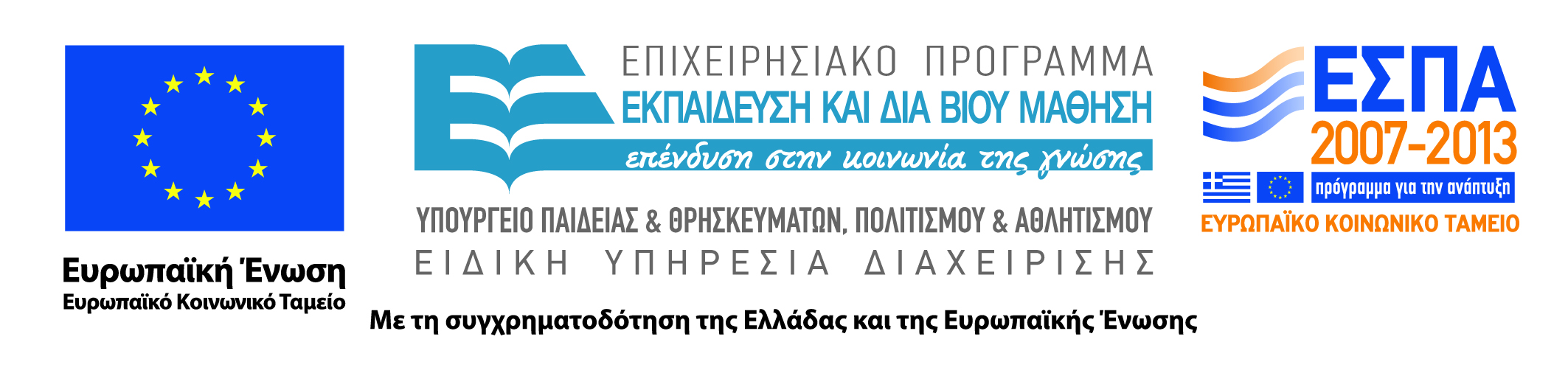 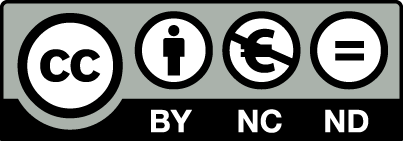